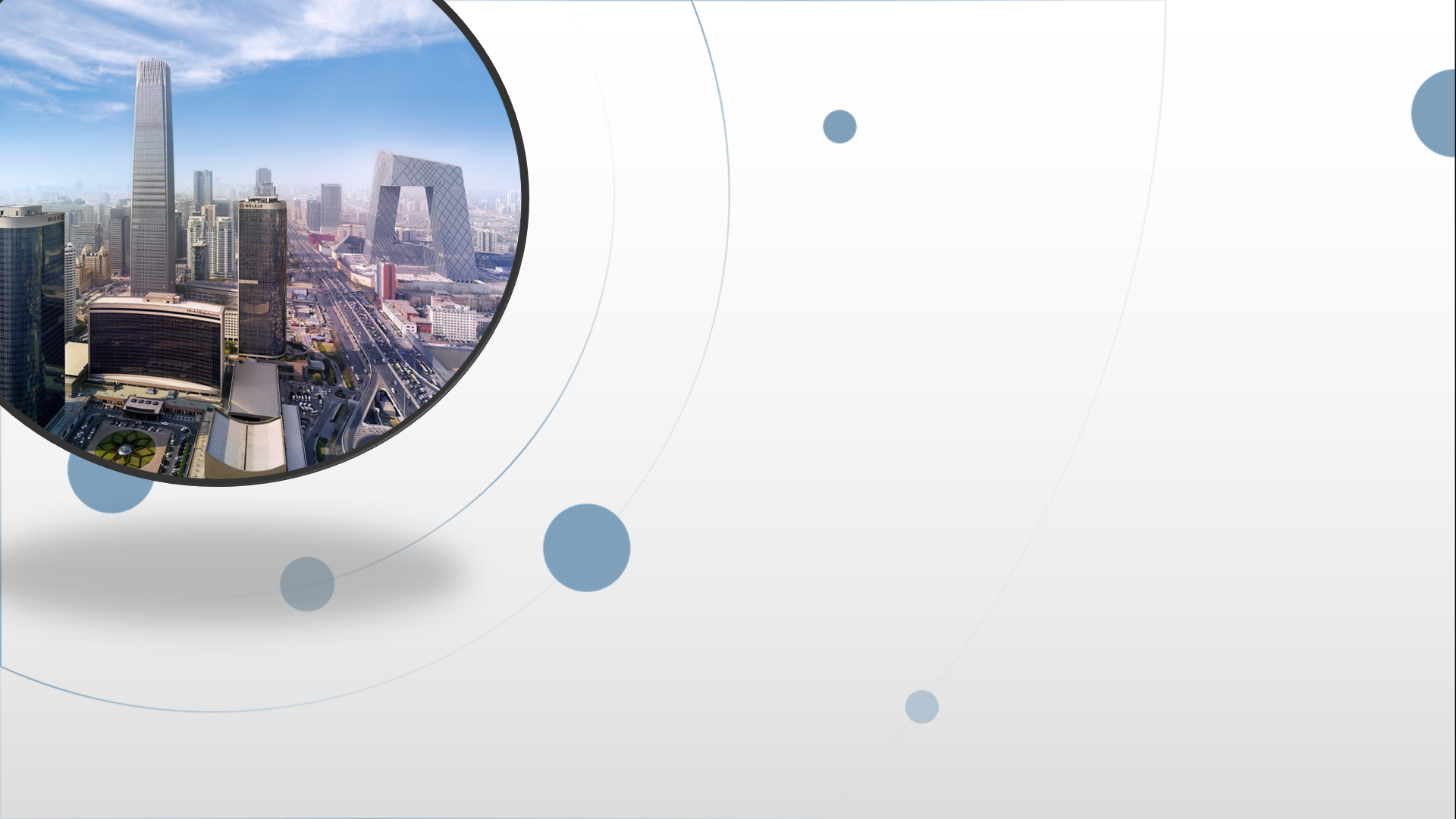 朝阳区线上课堂·高一年级数学
函数不等式性质综合
北京中学   谭雪
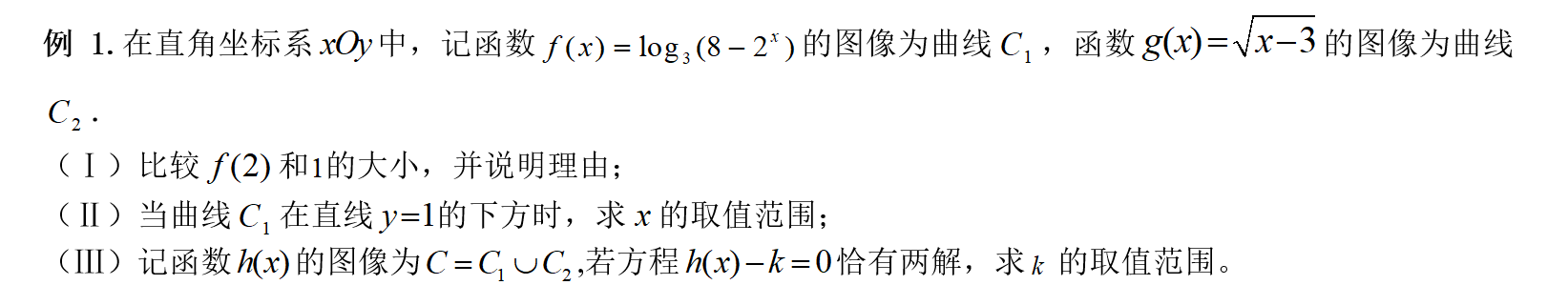 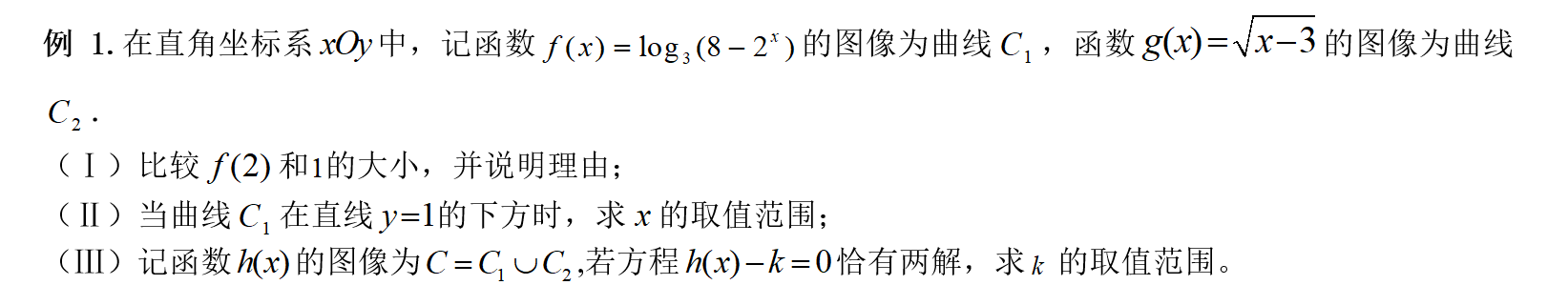 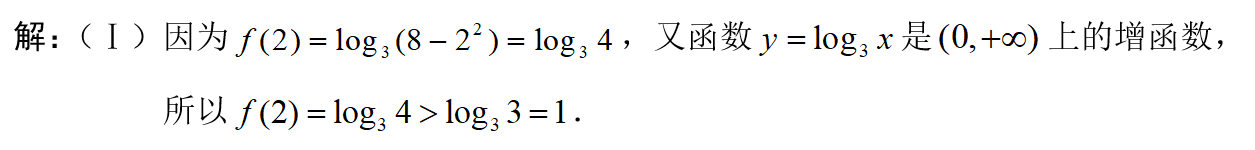 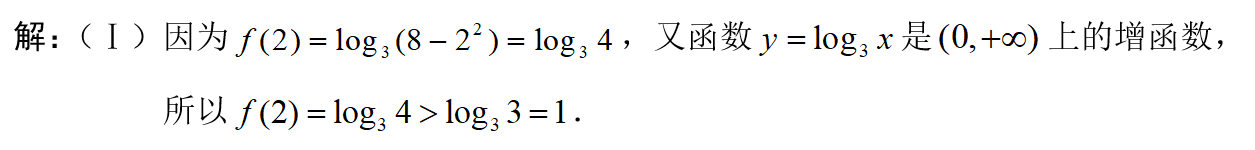 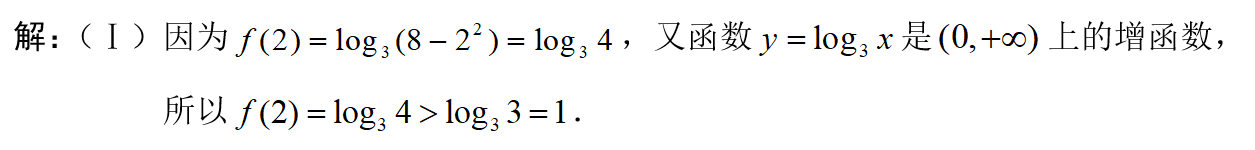 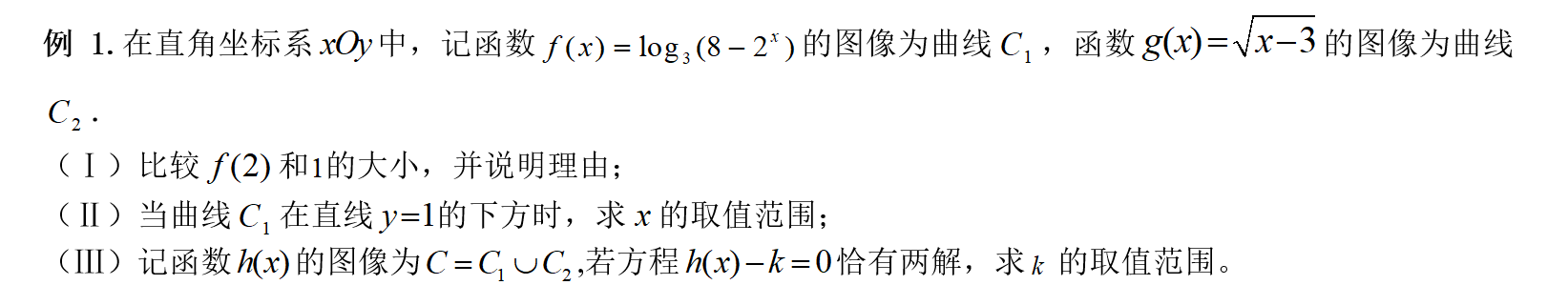 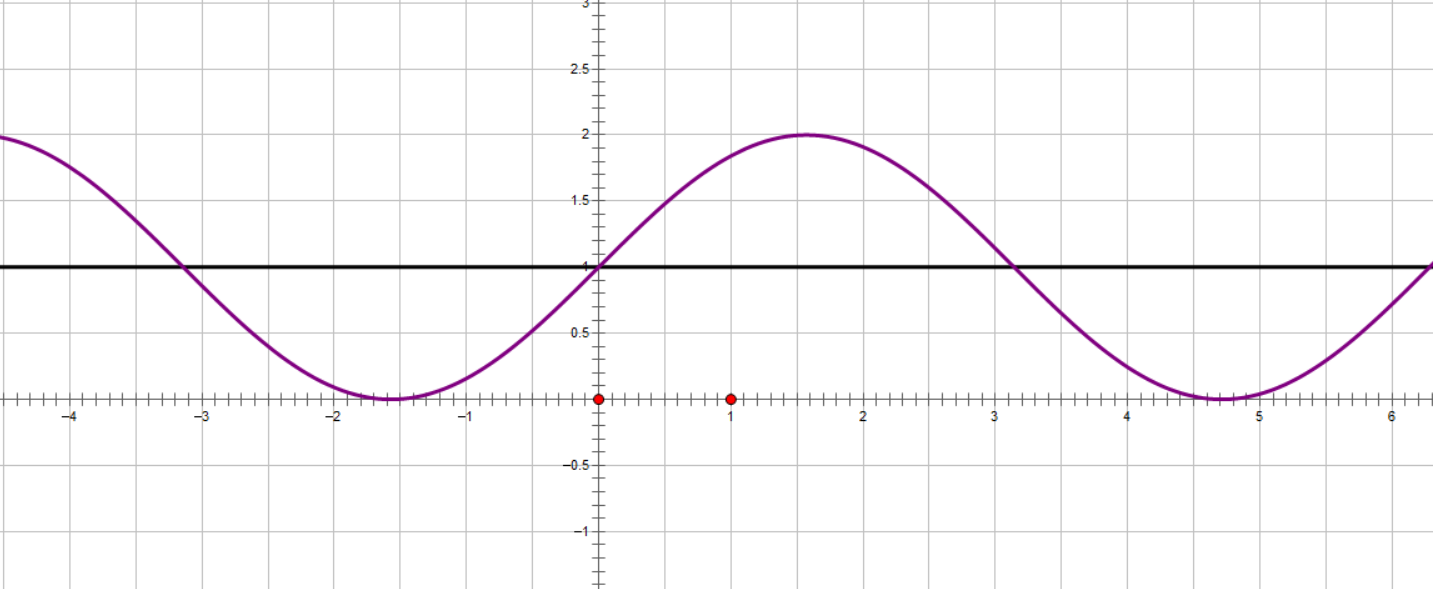 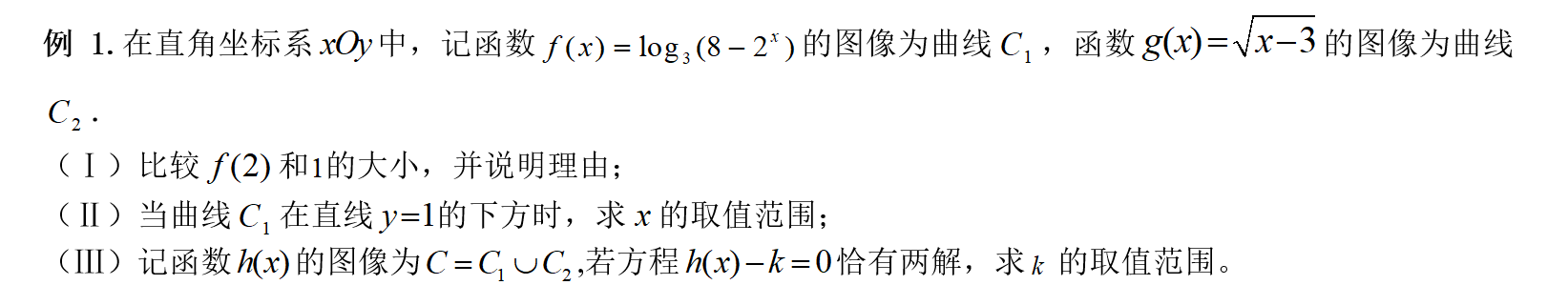 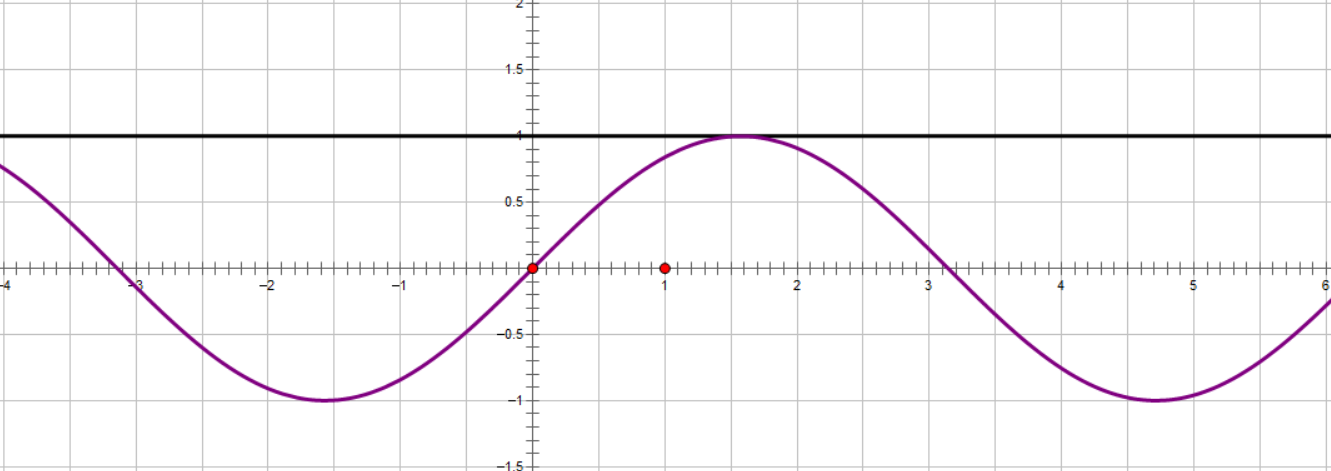 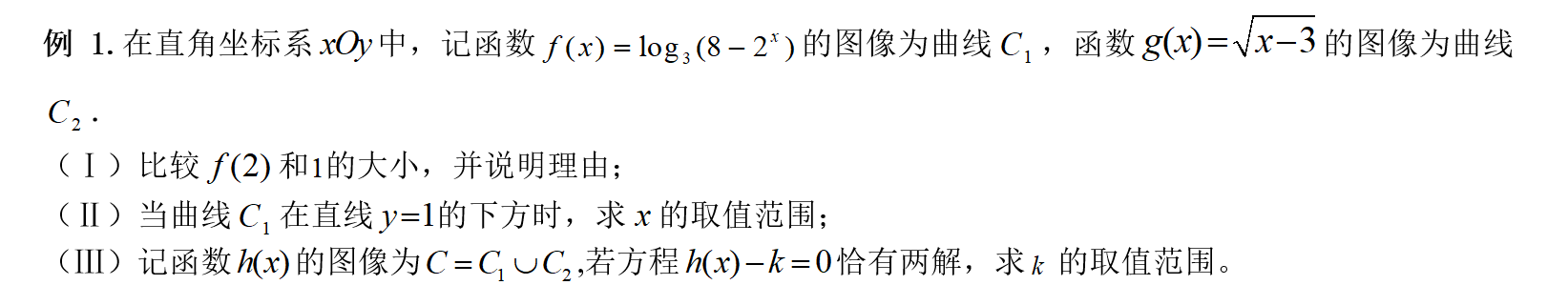 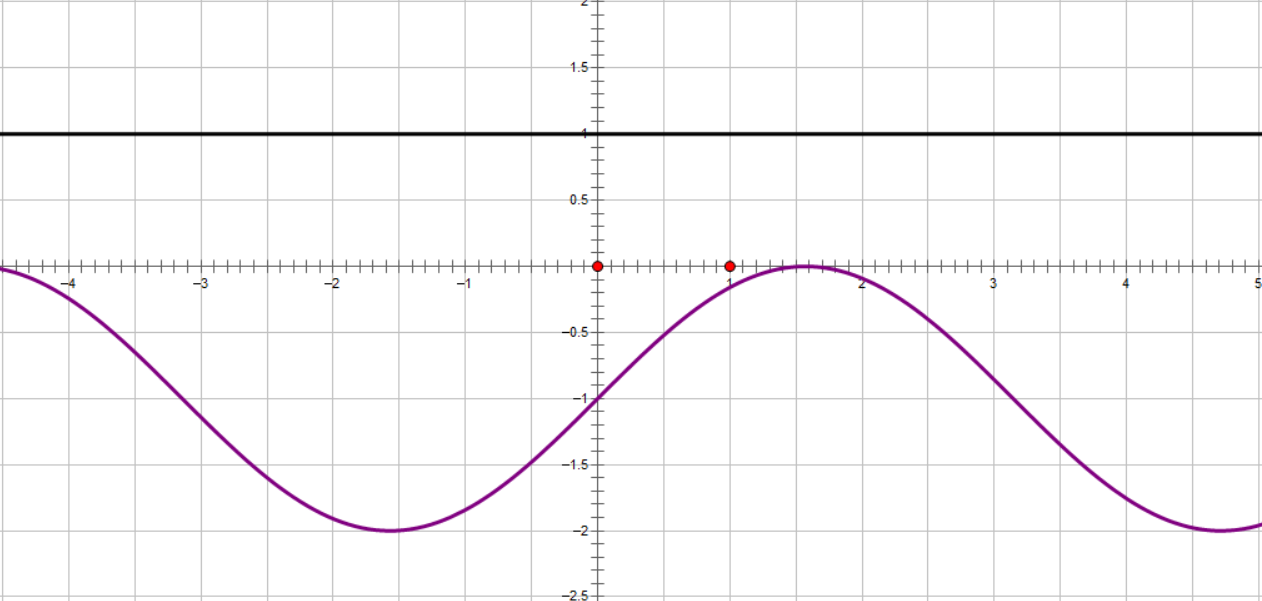 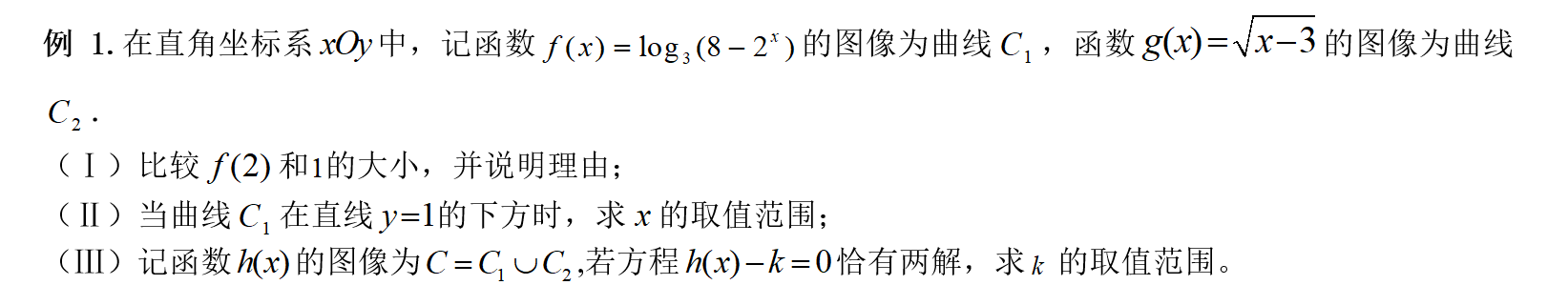 图像
↓
解析式
几何
↓
代数
化同底
↓
依据单调性
↓
解不等式
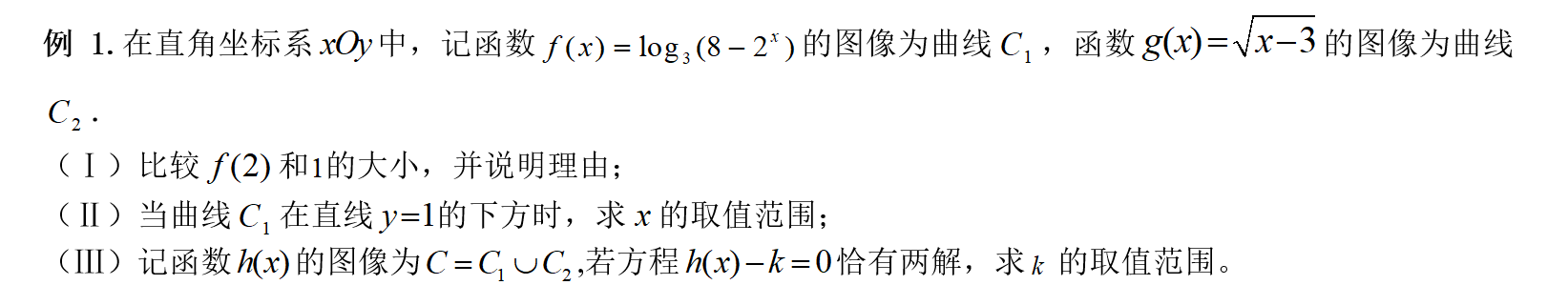 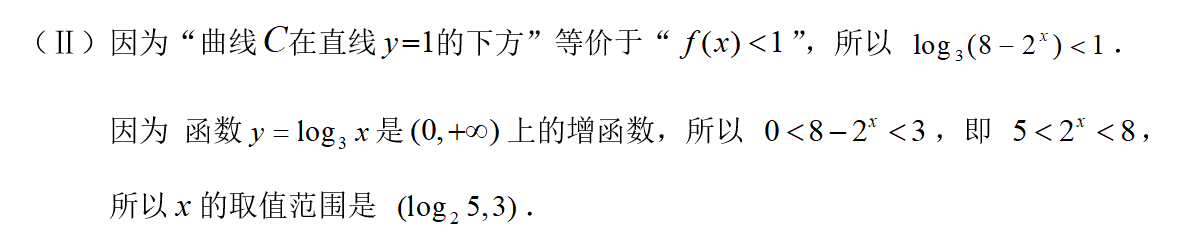 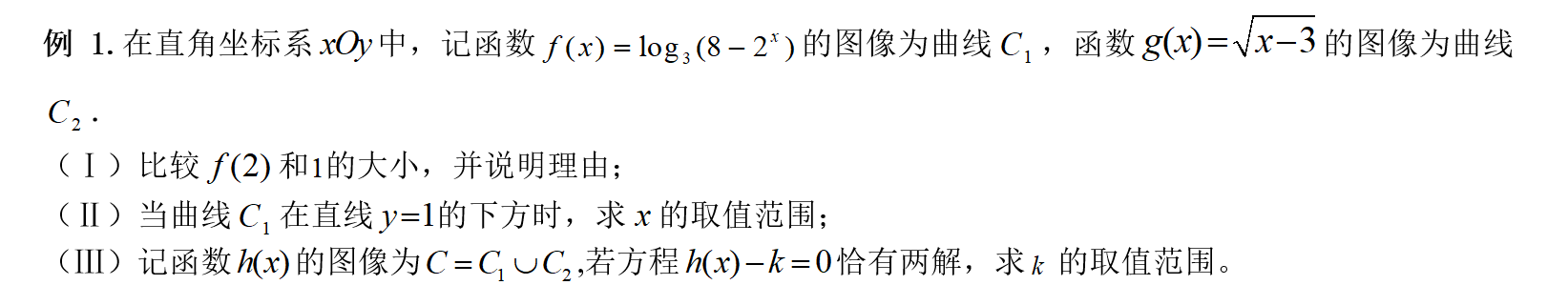 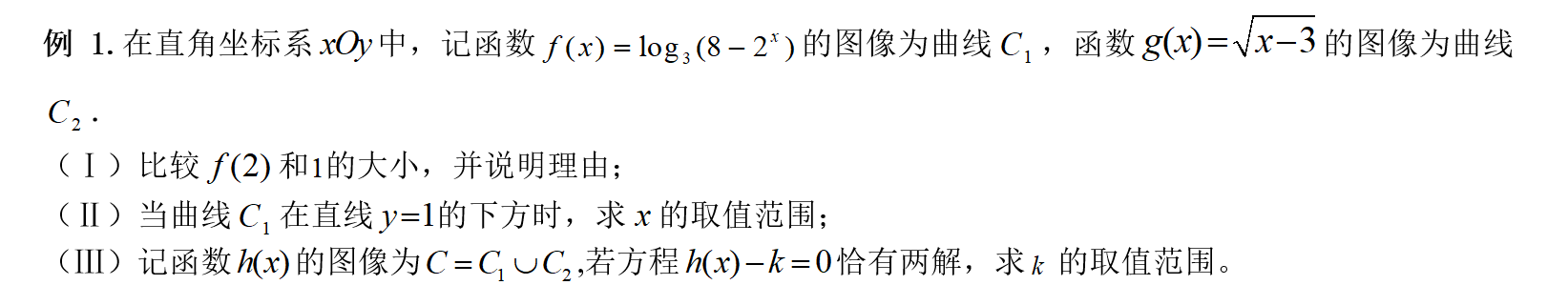 定义域、单调性、奇偶性、周期性
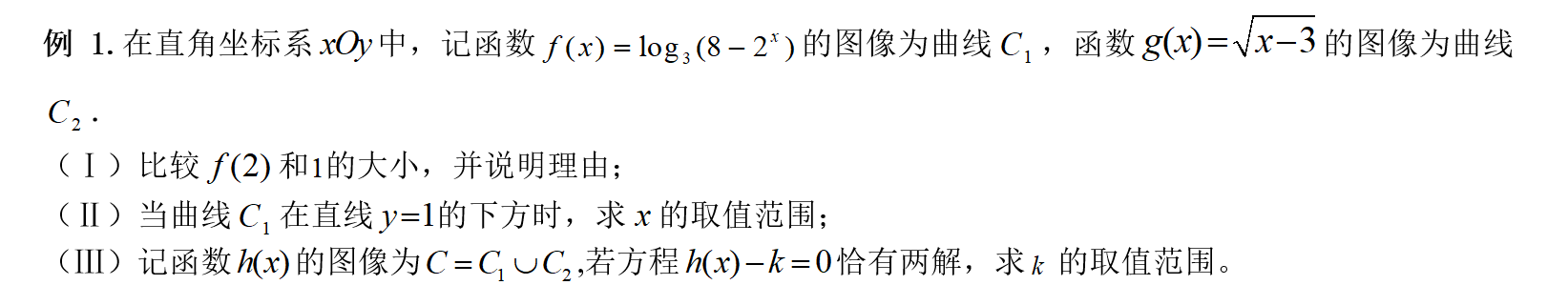 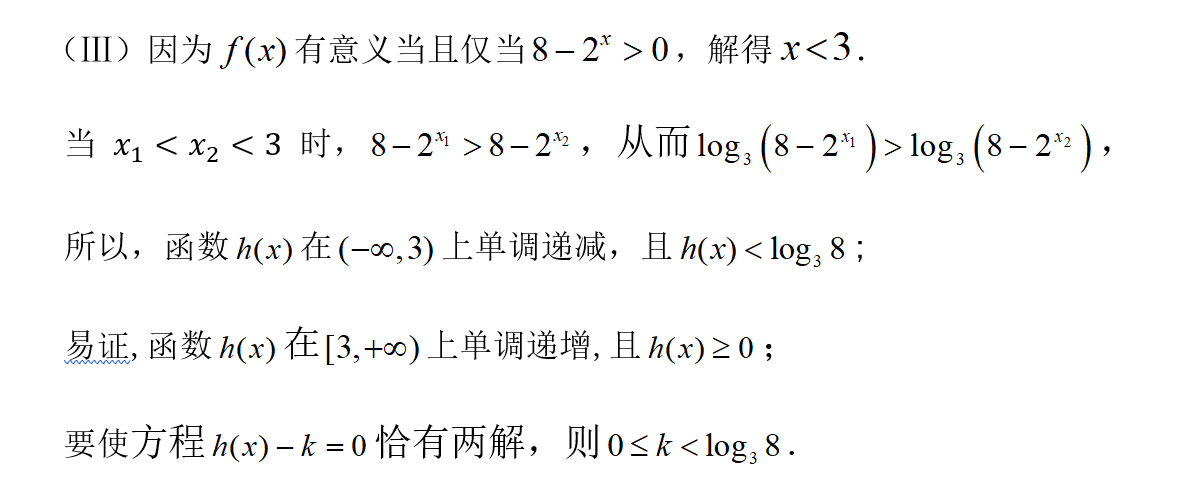 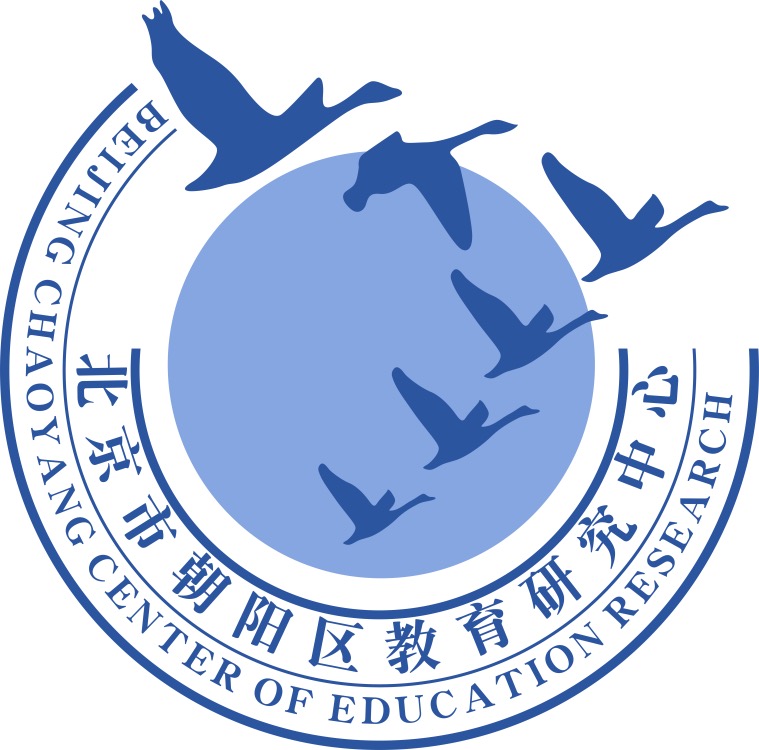 谢谢您的观看
北京市朝阳区教育研究中心  制作